Para empezar
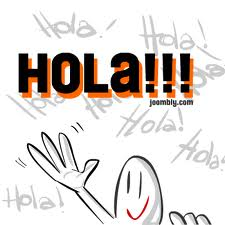 Greetings
Time
Classroom
Date
Buenos días
Buenas noches
Buenas tardes
Hola
¿como te llamas?
Me llamo……..
Encantado/a
Igualmente
Mucho gusto
Señor (Sr.)
Señorita (Srta)
Señora (Sra.)
Good morning
Good Night
Good Afternoon
Hello
What is your name?
My name is……
Delighted
Likewise
Pleased to meet you
Sir/ Mr.
Miss
Mrs./ Madam
¿Cómo está Ud.?¿Cómo  estás?¿Qué pasa?¿Qué tal?¿Y Tú?/ ¿Y Ud?(muy) biennadaregularpor favorgraciasde nadaHow are you?How are you?What’s up?How are you?And you?(very) goodnothingokaypleasethank youyou’re welcome
Adiós
Hasta luego
Hasta mañana.
Nos vemos

Good bye
See you later
See you tomorrow
See you
Los números (handout)
0: cero 1: uno2: dos3: tres4: cuatro5: cinco6: seis7: siete8: ocho9: nueve10: diez11: once12: doce13: trece14: catorce15: quince16: dieciséis17:diecisiete18: dieciocho19: diecinueve20: veinte21: veintiuno22: veintidós23: veintitrés24: veinticuatro25: veinticinco26: veintiséis27: veintisiete28: veintiocho29: veintinueve
Los números
30: treinta31: treinta y uno32: treinta y dos33: treinta y tres34: treinta y cuatro35: treinta y cinco36: treinta y seis37: treinta y siete38: treinta y ocho39: treinta y nueve40: cuarenta41: cuarenta y uno42: cuarenta y dos43: cuarenta y tres44: cuarenta y cuatro45: cuarenta y cinco46: cuarenta y seis  47: cuarenta y siete48: cuarenta y ocho49: cuarenta y nueve50: cincuenta
Los números
50 cincuenta51 cincuenta y uno52 cincuenta y dos53 cincuenta y tres
	54. cincuenta y cuatro55 cincuenta y cinco56 cincuenta y seis57 cincuenta y siete58 cincuenta y ocho59 cincuenta y nueve60 sesenta61 sesenta y uno62 sesenta y dos63 sesenta y tres 64 sesenta y cuatro65 sesenta y cinco66 sesenta y seis67 sesenta y siete68 sesenta y ocho69 sesenta y nueve70 setenta71 setenta y uno72 setenta y dos73 setenta y tres74 setenta y cuatro75 setenta y cinco
Los números
76 setenta y seis77 setenta y siete
	78 setenta y ocho79 setenta y nueve80 ochenta81 ochenta y uno82 ochenta y dos83 ochenta y tres84 ochenta y cuatro85 ochenta y cinco86 ochenta y seis87 ochenta y siete88 ochenta y ocho89 ochenta y nueve90 noventa91 noventa y uno
 	92 noventa y dos93 noventa y tres94 noventa y cuatro95 noventa y cinco96 noventa y seis97 noventa y siete98 noventa y ocho99 noventa y nueve100 cien
1000 mil
¿Qué hora es?
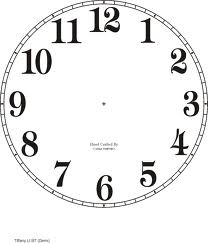 Tiempo
¿Qué hora es?
Es la una
Son las dos
Son las tres y cinco
Son las seis y media
Son las diez y cuarto
Son las siete y veinticinco
Son las once menos diez
Son Las tres menos cuarto
Son las dos menos veinte

Time	
What time is it?
It’s 1 o’clock
It’s 2 o’clock
It’s 3:05
It’s 6:30 (media=half)
It’s 10:15 (cuarto=quarter)
It’s 7:25
It’s 10:50(11minus 10min)
It’s 2:45(3 minus quarter)
It’s 1:40(2 minus 20 min)
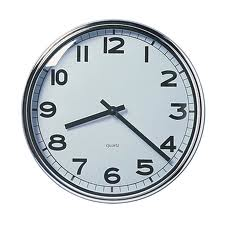 más tiempo
Es mediodía
Es medionoche
de la mañana
de la tarde
de la noche

It’s noon
It’s midnight
In the morning 
In the afternoon
In the evening/night
El cuerpo
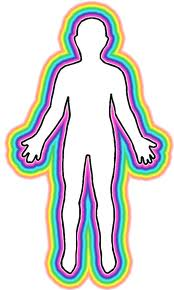 El ojo
La boca
La nariz
La cabeza
El brazo
El dedo (Los dedos)
La mano
La pierna
El pie
El estómago
The eye
The mouth
The nose
The head
The arm
The finger (the fingers)
The hand
The leg
The foot
The stomach
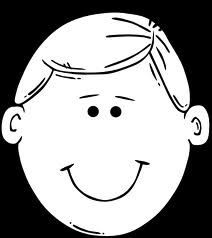 En la clase
el estudiante
la estudiante
el profesor
la profesora
¿Cómo se dice_____en español?
Se dice ________________.
el pupitre
el bolígrafo
la carpeta
el lápiz
el cuaderno 
La hoja de papel
El libro
La sala de clases
the boy student
the girl student
the male teacher
the female teacher
 How do you say__ in Spanish
It’s called ___________.
the desk
the pen
the folder
the pencil
the notebook
the piece of paper
the book
The classroom
El calendarioel día/ los díasla semana/ las semanasThe calendarthe day(s)The week(s)
¿ Que día es hoy?
¿Cuál es la fecha?

Es el __#___ de __mes_.
Es el primero de __mes__.
hoy
Mañana



What day is today?
What is the date?

It is the ___ of ____
It is the first of _______
Today
Tomorrow
El mes/ los mesesel año/ los añosthe month(s)the year(s)
enero
febrero
marzo
abril
mayo
junio
julio
agosto
septiembre
octubre
noviembre
diciembre
Weather/ Seasonssee separate handout
La pierna
El libro
El ojo
La carpeta
agosto
martes
diciembre
Nieva
miércoles
El verano
Hace frrío.
La semana
Los dedos
La carpeta
El cuaderno
jueves
sábado
El bolígrafo
Por favor
La primavera
El estudiante
lunes
hoy
El mes
El pupitre
El otoño
marzo
Hasta luego
La sala de clases
Hace sol
gracias
El invierno
El profesor
mañana
viernes
nada
El día
domingo
¿Qué pasa?
junio
La hoja de papel
Hace viento
Hace calor